Assessing future demand for mental health care arising from Covid-19
14 September 2020
The presentation will be starting shortly
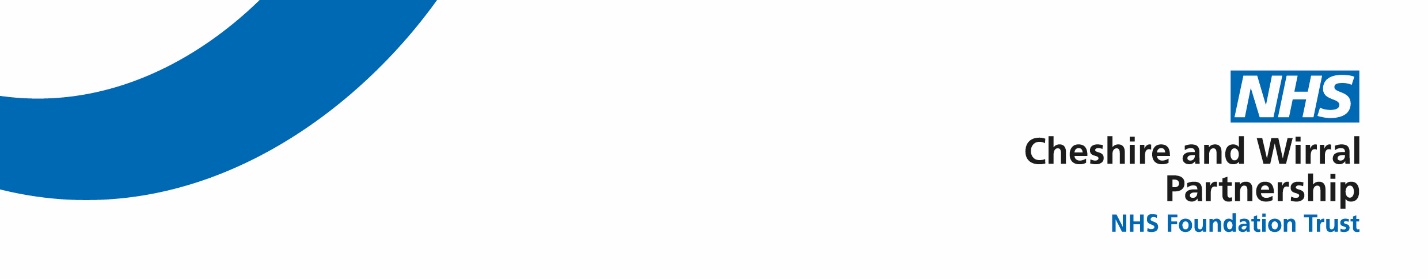 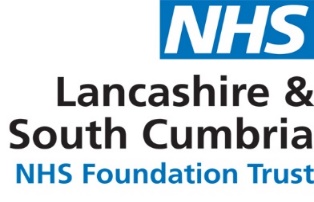 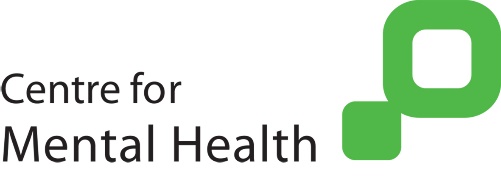 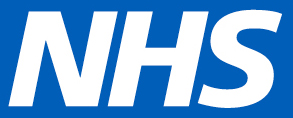 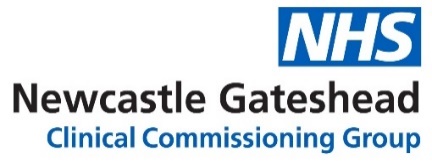 NHS England and NHS Improvement South East Regional Mental Health, Learning Disability and Autism Cell
What will we be discussing?
Dr Katrina Lake
Clinical Lead, Adult Mental Health
NHSE/I South East
Dr Gavin Lockhart
Clinical Lead for CYP Mental Health
NHSE/I South East
Nick O’Shea
Chief Economist
Centre for Mental Health
Dr Beccy Cummings
Transformation Manager
Cheshire and Wirral Partnership NHS FT
[Speaker Notes: Paul]
Introduction
The UK government and NHS initial response was, quite rightly, focused on the virus itself…
…overlooking the longer-term negative consequences of Covid-19 on people’s mental health would, for most, cause more distress and suffering than the virus itself
BUT
[Speaker Notes: Paul]
Expected events-impacts arising from Covid-19, direct and indirect: mental health (adult and older adult)†
† consideration also given to children and young people, and those with a learning disability and/or autism
[Speaker Notes: Paul]
Forecasting future demand
Covid generated
Demand (numbers of service users)
Covid supressed
-------------------------------------------------
------------------------------------------------
------------------------------------------------
post-Covid peak
Covid
pre-Covid
Second wave?
Model is broadly applicable to all areas but will vary in impact by service line
[Speaker Notes: Paul]
Our approach
Refine %age rates as evidence continues to emerge
Outline likely impacts across age groups in order to develop sub-groups
Determine denominator, i.e. total number of people in age groups and/or sub-groups
Determine pre-covid baseline, i.e. total number of people in age groups and/or sub-groups
Research literature for impacts on age groups and sub-groups
Apply %age rates from studies, with “highs” and “lows”
Determine likely change in demand for support or service
Evolve impacts across age groups as evidence continues to emerge
Example
Pre-covid baseline:
 (i.e. total number of people already experiencing anxiety pre-Covid)
Researched evidence base for impacts on sub-group:
Quality study identified
(Study A)
%age rates:
Study A: increasing to 20% anxiety in overall population
Change in demand for support or service:

72,955
(205,123 – 132,179)
Age Group: 20-64

Sub group (event):
Lockdown and isolation measures

Impact:
Anxiety
Denominator:
1,025,617 (i.e. total number of people aged 20-64)
(Denominator x rate) less pre-Covid baseline
[Speaker Notes: Paul]
NICE hierarchies of evidence
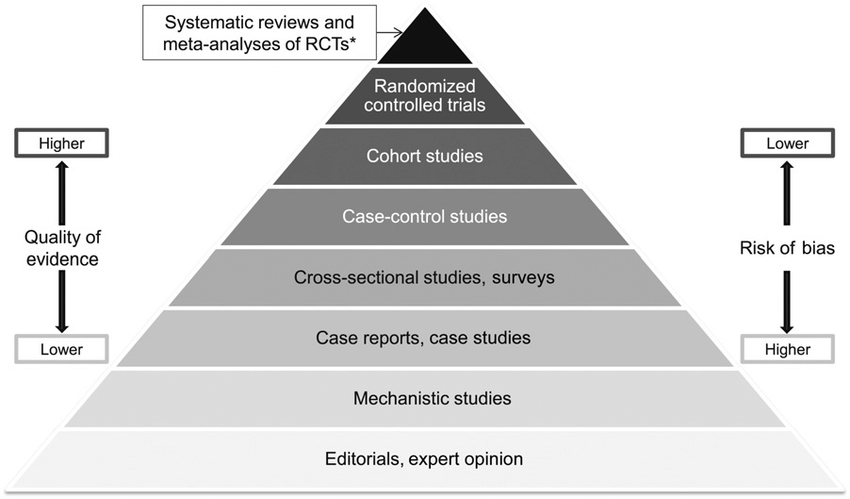 [Speaker Notes: Gavin]
NICE hierarchies of evidence: emerging Covid-19 studies (CYP)
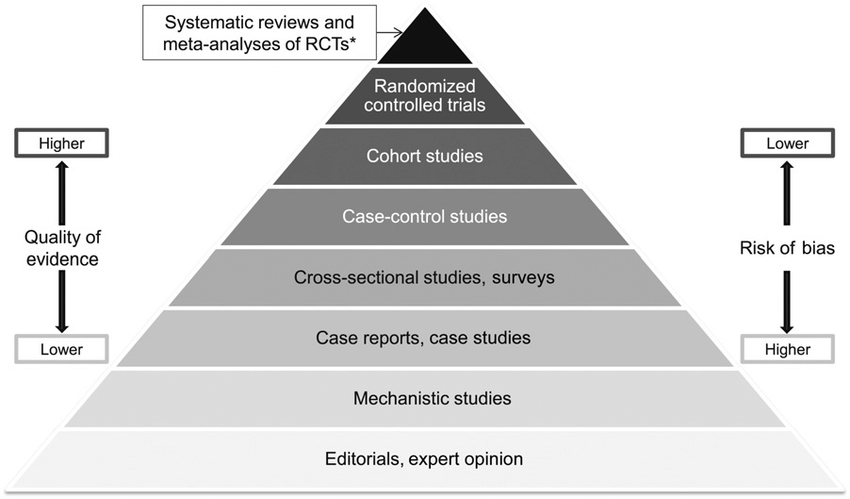 [Speaker Notes: Gavin]
How we assessed studies for quality: criteria for consideration (exclusion criteria in red)
Exclude: case studies, qualitative designs
Study peer review
Sample size 
Representativeness of the population under review/weighted if indicated
Recruitment approach 
Validated MH screening measures with cut-offs or clinical interviews (exclude studies if not) 
If indicated, multi-informant approach (such as CYP research)
Baseline data collected
Controls for other factors 
Timing of study – applicable to current time taking into account the change in mental health needs throughout the course of the pandemic 
Tracking symptoms and results over time (ideally on a participant level)
Confidence interval range included 
Generalisability of results 
Application to group/population studied
Generalisable to a UK population – exclude studies from countries that may not be generalisable (e.g. China) 
Please note:  the recommended research should be applied with caution in the context of Covid-19 which may have limitations when generalising across populations and time frames.
[Speaker Notes: Katrina]
Studies underpinning our model: adult general population
Pre-Covid baseline data: 
No baseline is applied because the study removed rates of moderate to severe anxiety and depression for people with a pre-existing mental health condition from the analysis
Number of people in population group:
The general population minus people with pre existing mental health problems should be used, this can be obtained from  the local JSNA and NHS fingertips 
Discount rate:
To make sure people are not counted twice, we have taken away the values for all the other population groups from this general population group.
Recommended research assumptions: 
16.3% of the sample met the threshold for moderate-severe anxiety
22.3% met the threshold for moderate-severe depression.
The sample excluded people with pre-existing diagnosed mental health problems, data was collected during Covid-19. 

Recommended research: 
Trajectories of depression and anxiety during enforced isolation due to COVID-19: longitudinal analyses of 59,318 adults in the UK with and without diagnosed mental illness (Fancourt et al, 2020)
Why have we recommended this research? 
Data from 53,328 adults in the UCL COVID -19 Social Study (a well-stratified panel study weighted to population proportions collecting data weekly during the Covid-19 pandemic). Data analysed from 21/03/2020- 10/05/2020. 
PHQ-9 and GAD-7 measures used. 
What were the limitations of this research? 
Given the timing of the study, mental health need is likely to be different at the current time, or moving forward.  
Confidence rating in the research (in the context of Covid research):  AMBER (given the timing of the research)
Additional research papers for consideration (not recommended): 
The mental health effects of the first two months of lockdown and social distancing during the COVID-19 pandemic in the UK (IFS, 2020) 
Mental health during the COVID-19 pandemic in two longitudinal UK population cohorts (Kwong et all, 2020)
Loneliness, physical activity and mental health during Covid-19: a longitudinal analysis of depression and anxiety between 2015 and 2020 (Creese et al, 2020)
UCL Covid-19 Social Study
Anxiety, Depression, Traumatic Stress, and COVID-19 Related Anxiety in the UK General Population During the COVID-19 Pandemic (Shelvin et al, 2020)
[Speaker Notes: Katrina]
Studies underpinning our model: children and young people general population
Recommended research: 
2. Prevalence and trajectory of psychopathology among child and adolescent survivors of disasters: A systematic review of epidemiological studies across 1987-2011 (Wang et al, 2013) 
Why have we recommended this research? 
Systematic review  of 31 studies 
What were the limitations of this research? 
Studies are based on non-violent trauma  and/or a range of man-made and natural disasters  - approximate but not directly equivalent to  Covid-19 or pandemics
Confidence rating in the research (in the context of Covid research):  GREEN
Recommended research assumptions:
1. Experiencing non-violent trauma (4-18 years) , 4.7-22.9% develop PTSD (Alisic et al. 2014)
2. Experiencing disasters (4-18 years), 1.6-44.8% develop depression (Tang et al. 2014; Wang et al. 2013)
Recommended research: 
1. Rates of post-traumatic stress disorder in trauma-exposed children and adolescents: meta-analysis (Alisic et al, 2014)
Why have we recommended this research? 
Meta-analysis of 72 peer-reviewed articles on 43 independent samples (n = 3563)
What were the limitations of this research? 
Studies are based on non-violent trauma  and/or a range of man-made and natural disasters  - approximate but not directly equivalent to  Covid-19 or pandemics
Much lower than estimates of PTSD post-disaster, although these are based on single studies with small sample sizes
Confidence rating in the research (in the context of Covid research):  GREEN
Recommended research: 
2. A meta-analysis of risk factors for depression in adults and children after natural disasters (Tang et al, 2014) 
Why have we recommended this research? 
Meta-analysis of 31 full-text articles about risk factors for depression after natural disasters (n = 41,107)
What were the limitations of this research? 
Studies are based on non-violent trauma  and/or a range of man-made and natural disasters  - approximate but not directly equivalent to  Covid-19 or pandemics
Confidence rating in the research (in the context of Covid research):  GREEN
Pre-Covid baseline data: 
Depression 2.1%  https://digital.nhs.uk/data-and-information/publications/statistical/mental-health-of-children-and-young-people-in-england/2017/2017
PTSD 3.5% https://doi.org/10.1017/S0954579415000838 (Fisher et al, 2015)
Number of people in population group:
The general population aged 5-19, minus people with pre existing mental health problems should be used, this can be obtained from the local JSNA. 
Discount rate:
To make sure people are not counted twice, we have taken away the values for all the other population groups from this general population group.
Additional research papers for consideration (not recommended): 
Impact of COVID-19 on Young People Aged 13-24 in the UK (Levita  et al, 2020)
[Speaker Notes: Gavin]
Other areas covered
[Speaker Notes: Gavin]
Groups we could not include
Our review of the literature found a lack of high quality research to determine the level of mental health need for the following groups
[Speaker Notes: Gavin]
The model
[Speaker Notes: Nick and Beccy]
Comorbidity
We haven't discounted for comorbidity because;
The literature on comorbidity isn't robust and none/few of the studies have looked at comorbidity 
We can't reliably assume that comorbidity rates will be the same in Covid times as pre-Covid times
There is no standard rule on where to discount comorbidity from (for example; if you have rates for people with depression who also have anxiety and vice-versa, do you take that figure off the depression row or the anxiety row, or both)
Comorbid people may require input from two different parts of mental health service/pathways to treat different aspects of their comorbid presentation (for example someone may need a specific PTSD therapy and a specific anxiety therapy)
[Speaker Notes: Paul]
Further development
There is a need for more robust research focusing on the groups we have been unable to include 
Continue to monitor for higher quality studies to underpin the model
Further consideration is needed regarding presenting demand
When
Where
Nature and degree of mental health condition
Future research needs to ‘discount’ for co-morbidity
Future work should include mitigation of demand through capacity planning
Forecasts of future demand should be employed to underpin planning conversations between commissioners and service providers, particularly around the mental health aspirations of the NHS Long Term Plan
[Speaker Notes: Paul]
Next steps
The model and associated research and guidance to be shared on FutureNHS Collaboration Platform and Centre for Mental Health website
We are linked with national work being developed by NHSE/I
Centre for Mental Health to release national numbers using the research/model
We will periodically continue to monitor the evidence to update underpinning assumptions
We are looking to secure funding and/or support to progress this work
[Speaker Notes: Paul]
Questions
Contributors
Paul Bibby
Head of Strategy and Planning
Lancashire and South Cumbria NHS FT
paul.bibby@lancashirecare.nhs.uk
Fran Butler
Senior Programme Manager 
Academic Health Science Network
fran.butler@oxfordahsn.org
Dr Beccy Cummings
Transformation Manager
Cheshire and Wirral Partnership NHS FT
rebecca.cummings1@nhs.net
Dr Katrina Lake
Clinical Lead, Adult Mental Health
NHSE/I South East
katrina.lake4@nhs.net
Dr Gavin Lockhart
Consultant Clinical Psychologist
NHSE/I South East
gavin.lockhart1@nhs.net
Nick O’Shea
Chief Economist
Centre for Mental Health
nick.oshea@centreformentalhealth.org.uk
Catherine Richardson
Commissioning Manager 
Newcastle Gateshead CCG
catherinerichardson1@nhs.net